INDIGO Peer Learning SessionWhose data is it anyway? 17 November 2022Welcome!
Our agenda
Welcome and housekeeping rules
Impact Bond Dataset and data completeness
Speakers' introduction 
Discussion based on three guiding questions: Whose data is it anyway?
Q&A
Closing remarks
The session is being recorded. Please post questions throughout the chat.
2
Data, data, data
Contributing data
Accessing available data
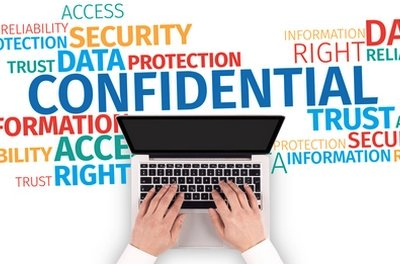 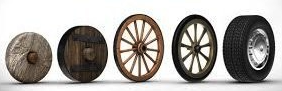 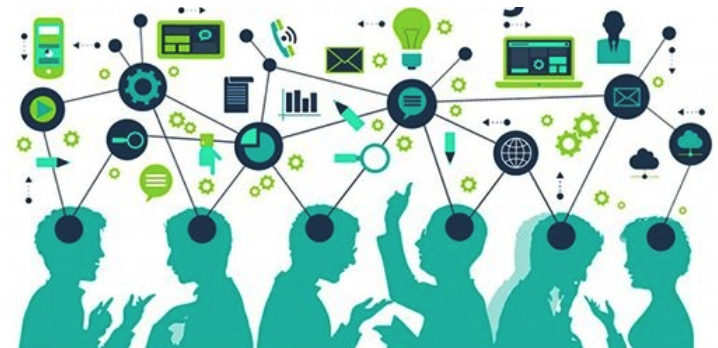 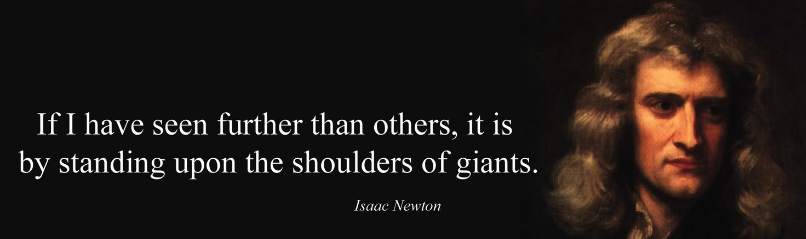 3
Roche et al. 2014, Plos Biology
INDIGO updates
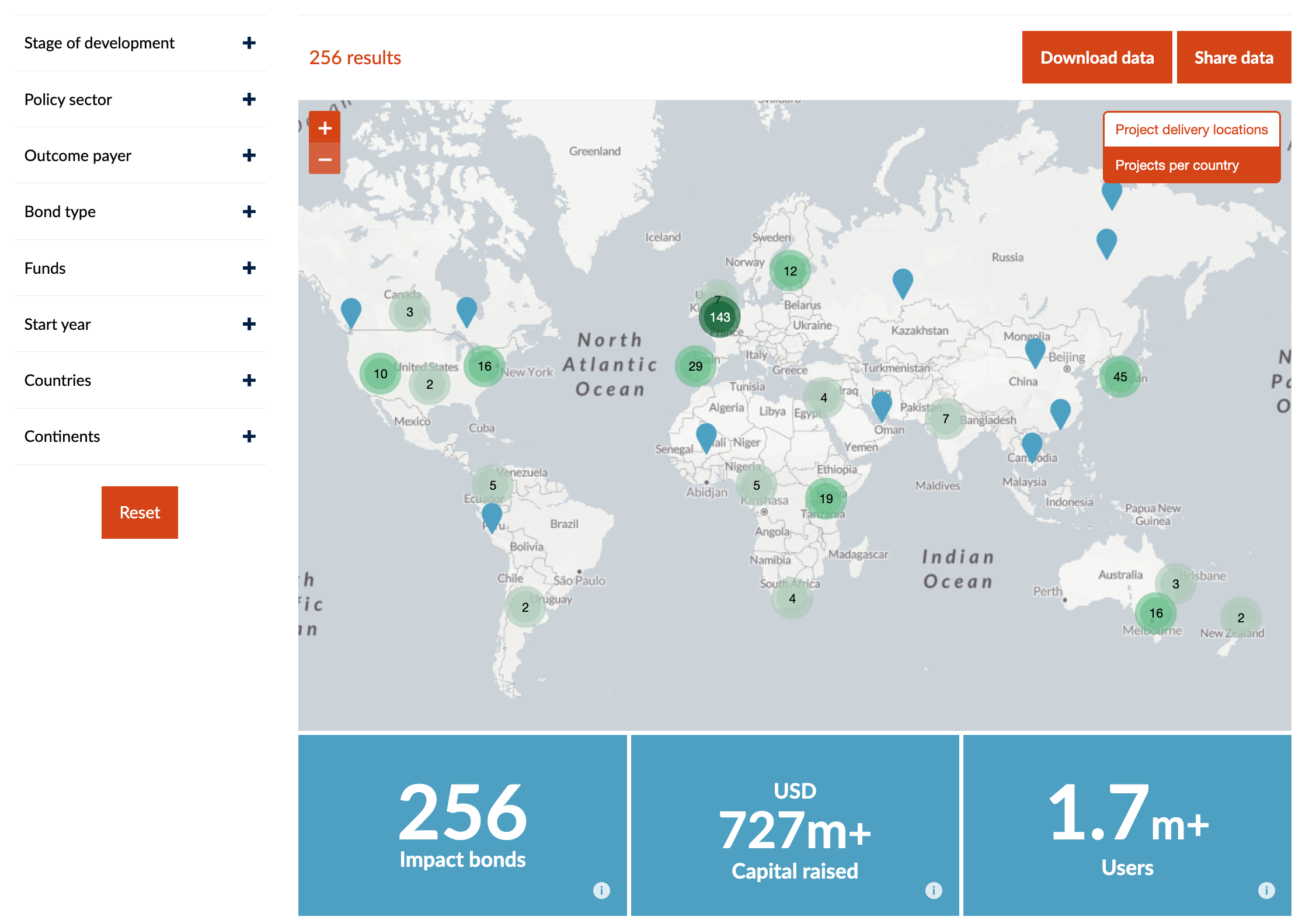 Impact Bond Dataset
4
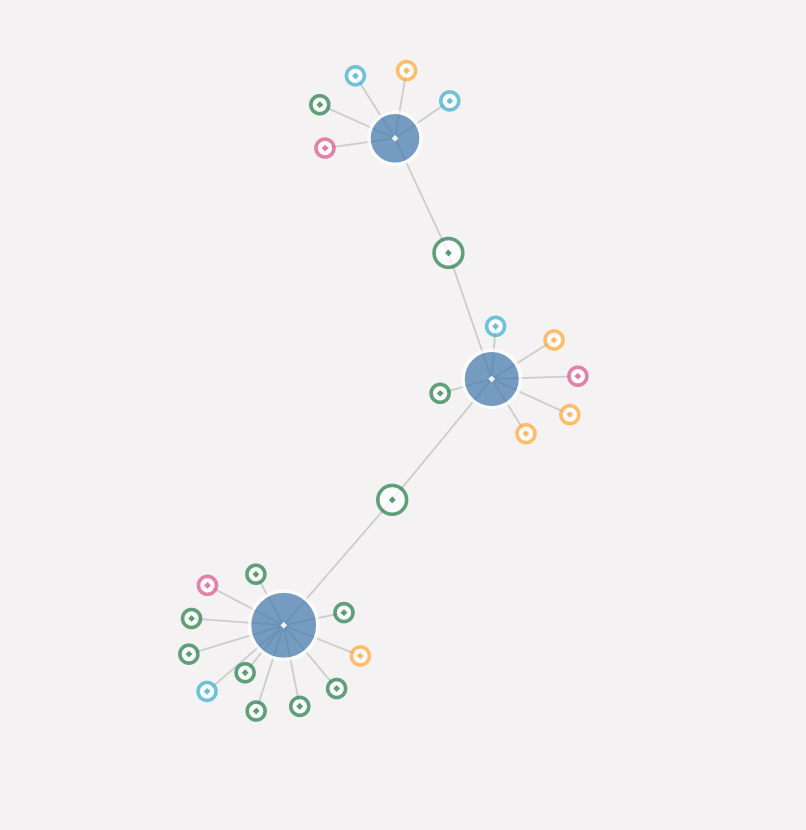 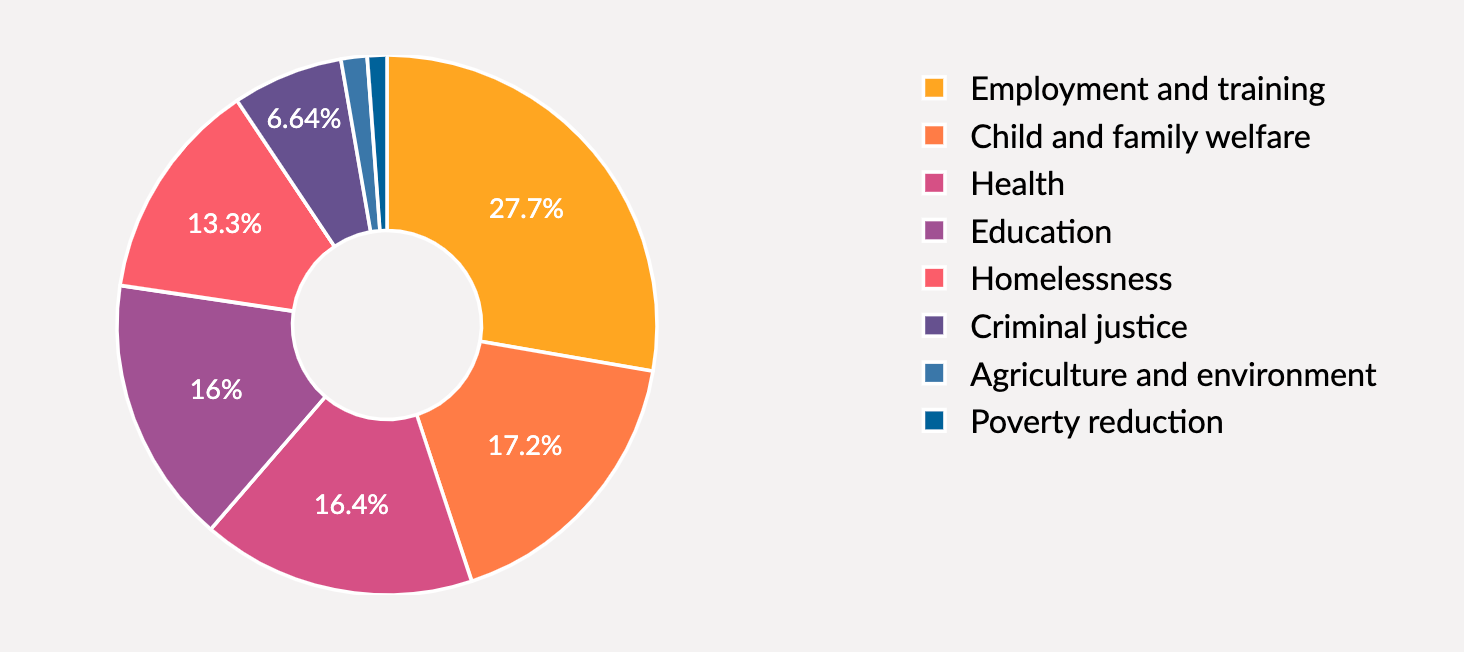 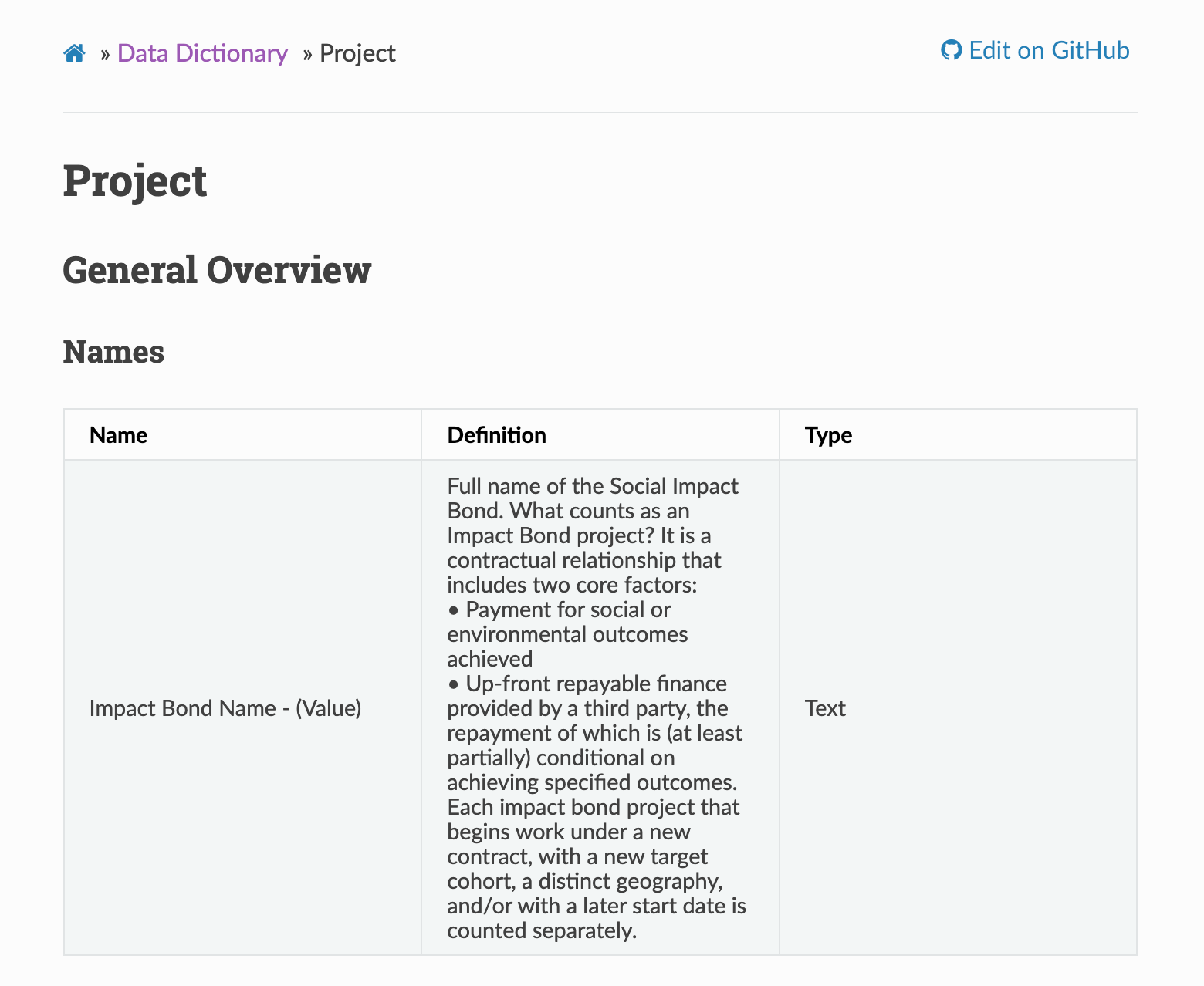 5
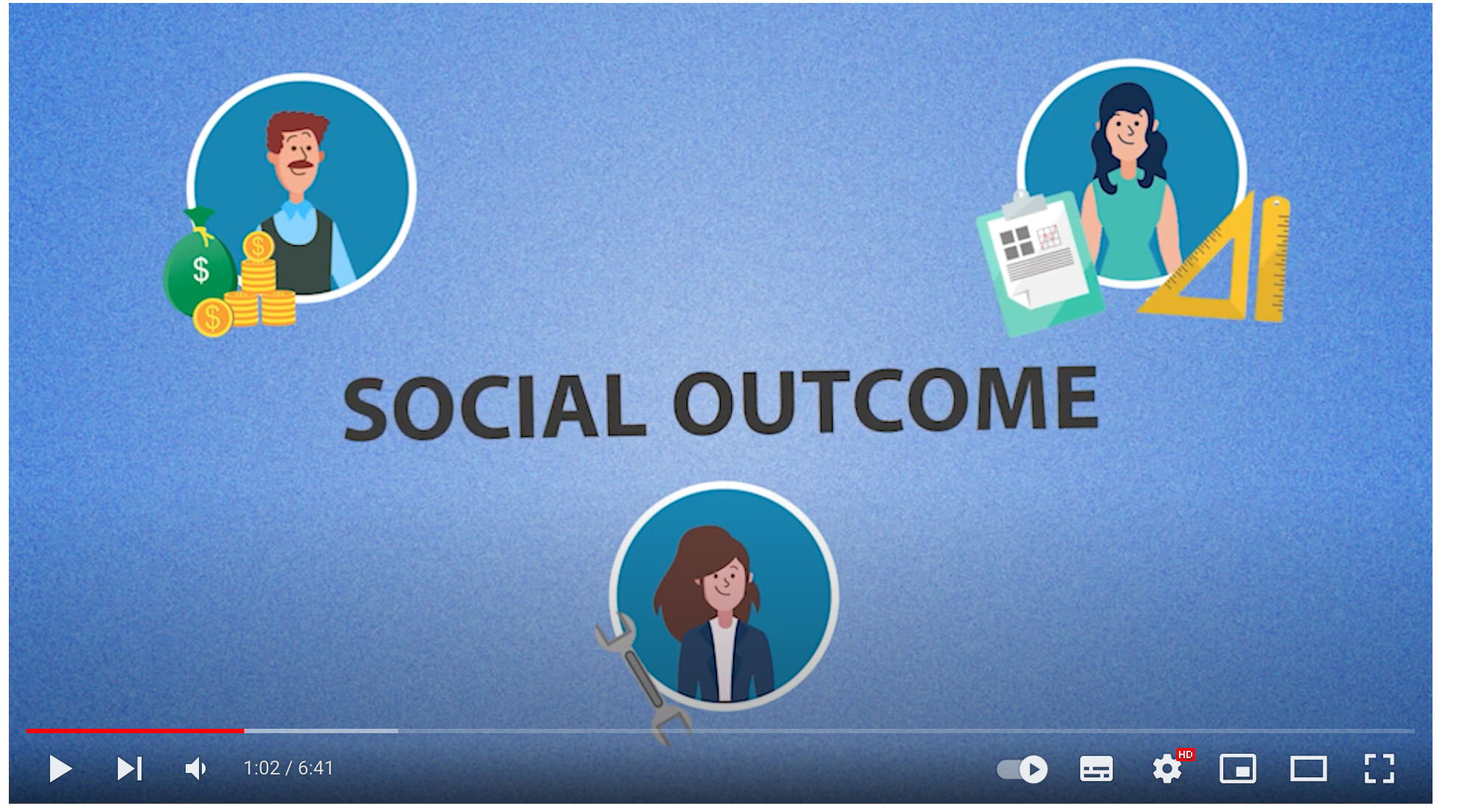 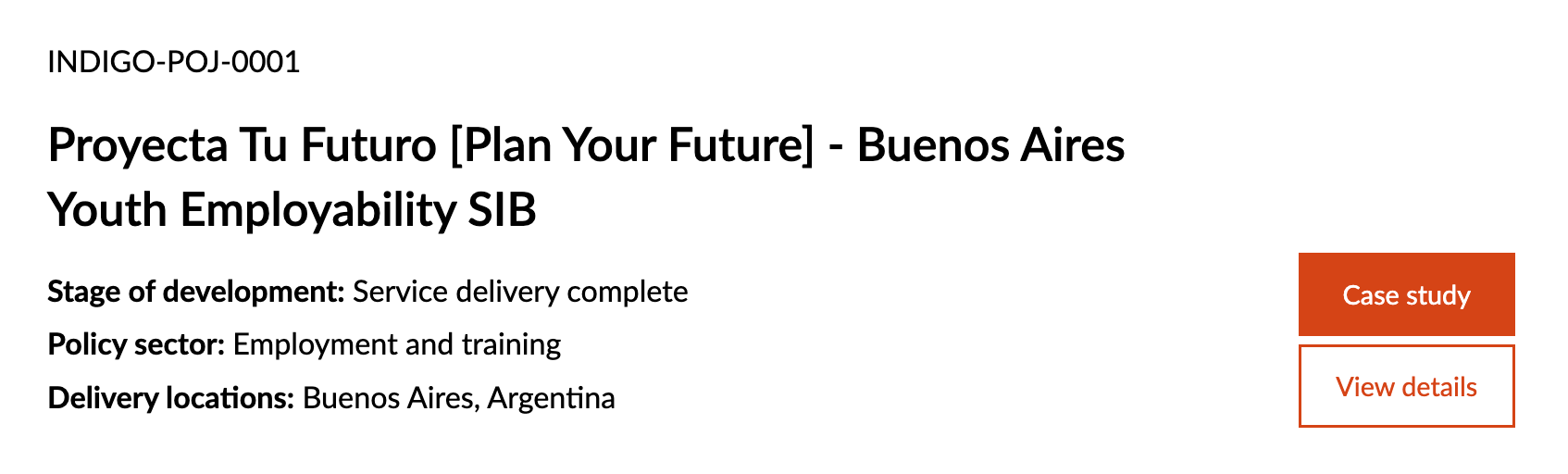 6
Data completeness report 1
Impact Bond Dataset, 14 November 2022
7
Data completeness report 2
Impact Bond Dataset, 14 November 2022
8
Data completeness report 3
Impact Bond Dataset, 14 November 2022
9
Our speakers
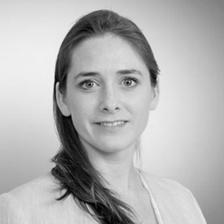 Daniella Jammes
Freshfields Bruckhaus Deringer LLP
10
Our speakers
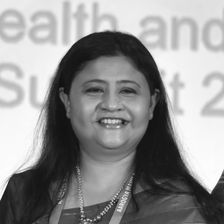 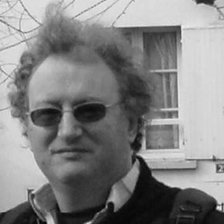 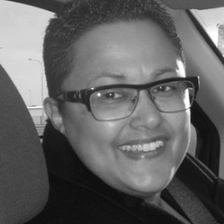 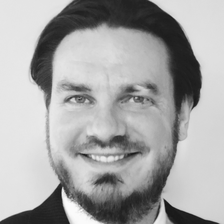 Philip Messere
The National Lottery Community Fund
Pompy Sridhar
MSD for Mothers
Dr. Nevilene Slingers
South African Medical Research Council
Ruairi Macdonald
GO Lab
11
Our guiding questions
What data points from other projects would you find most helpful? Why are these particularly useful?   
If that data is not publicly available, where do you get it from now?

What are the barriers to publishing this data? Can you think of examples (or suggest innovative ideas) to overcome these barriers?
12